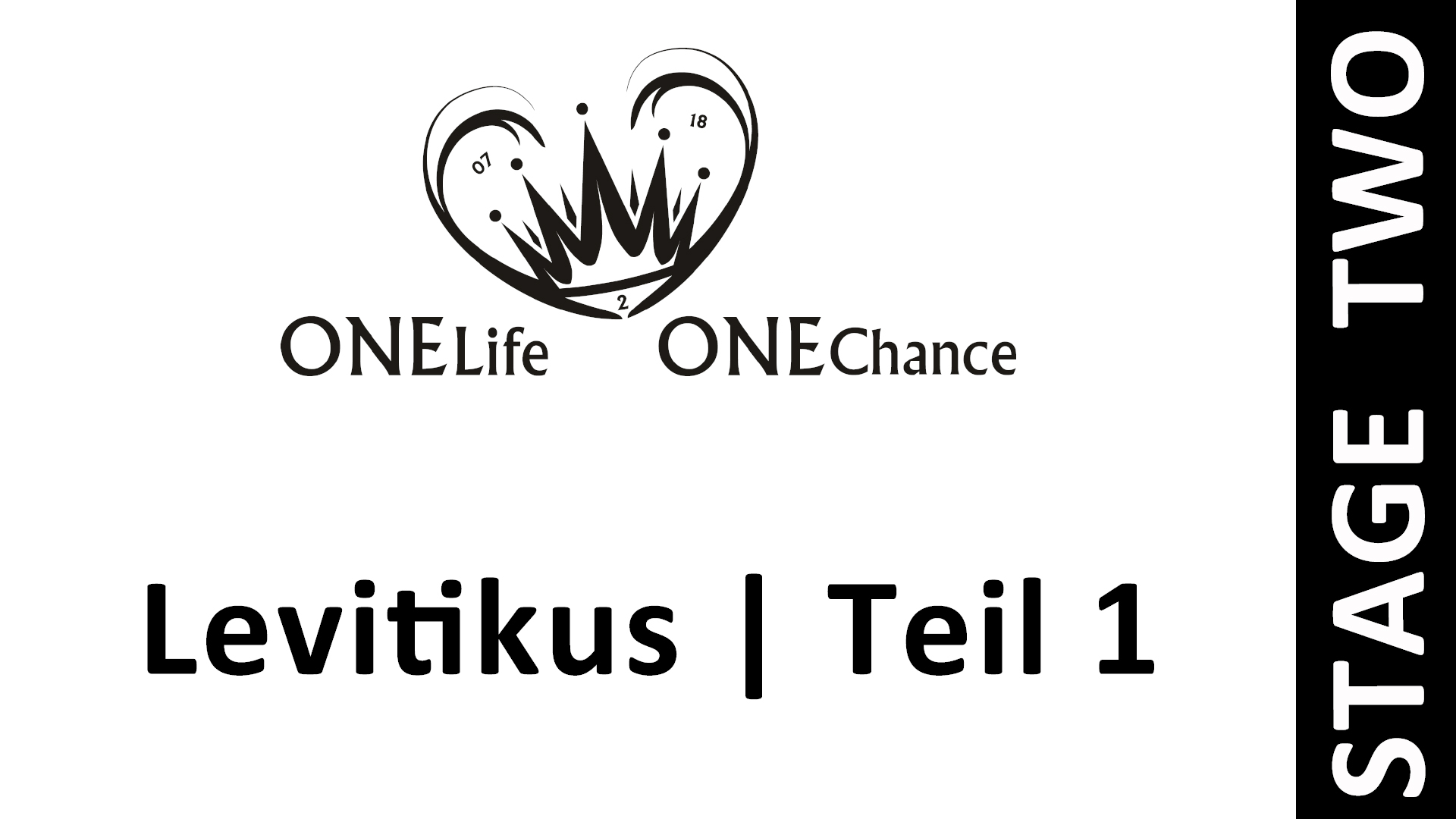 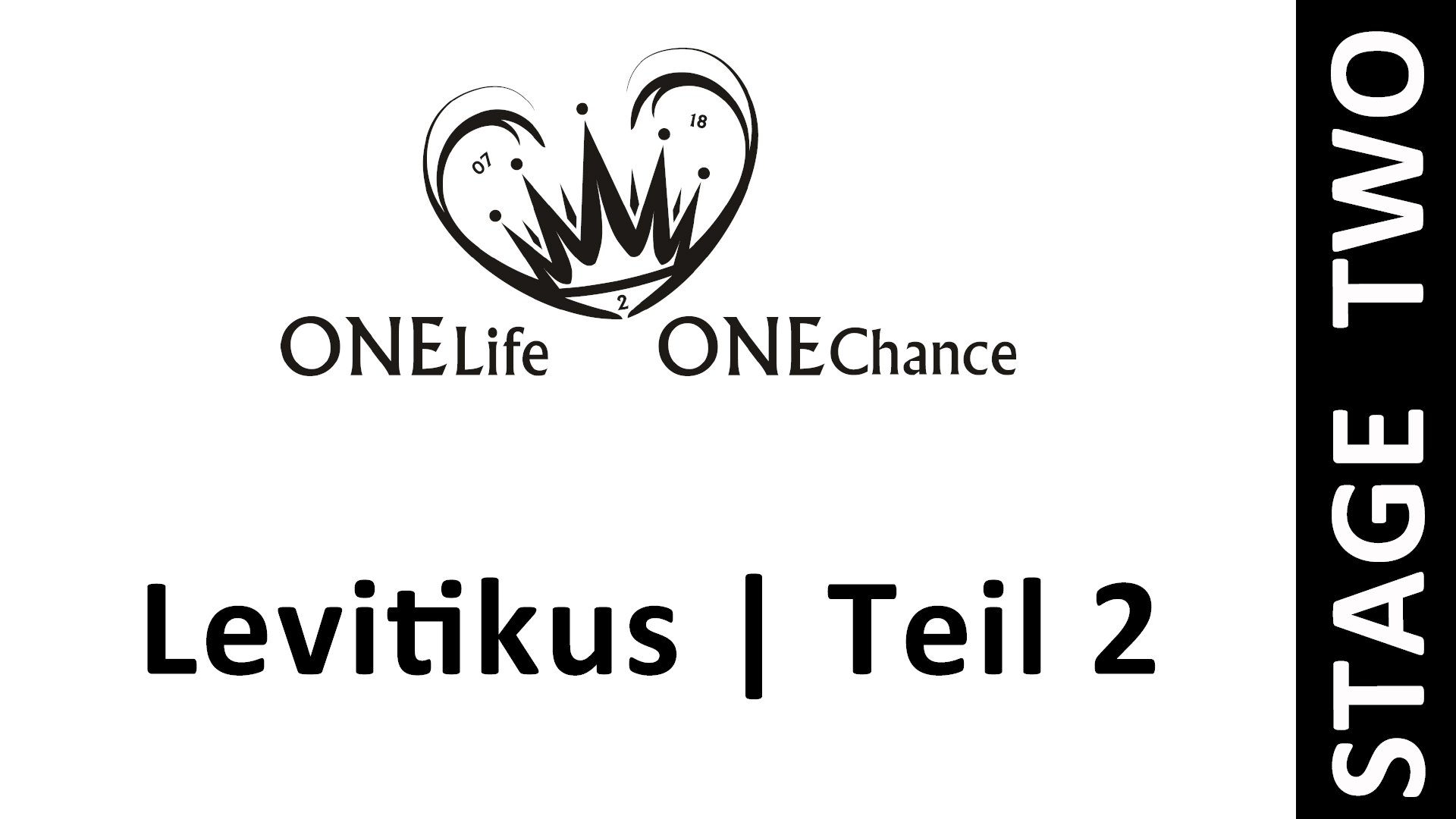 Levitikus
(3 Mose)
https://dwellingintheword.wordpress.com/2019/09/02/2696-revelation-1/
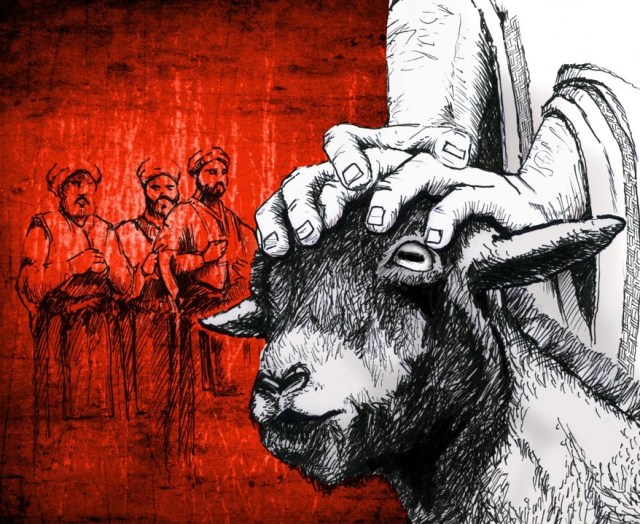 2. Predigt Levitikus:
Der grosse Versöhnungstag
Jom Kippur (Levitikus 16)
https://www.monergism.com/day-atonement
.
[Speaker Notes: Aus Livenet]
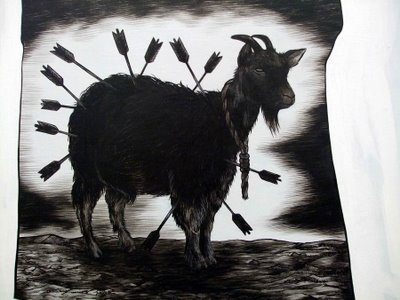 Klippdachs
«Und der Ziegenbock, auf den das Los für Asasel gefallen ist, soll lebendig vor den HERRN gestellt werden, um für ihn Sühnung zu erwirken, um ihn für Asasel in die Wüste fortzuschicken» (Lev 16,10).
Levitikus
https://whitecloudfarm.org/de/home-de-de/der-junge-joseph-und-die-traeume/teil-iii
https://redeeminggod.com/jesus-as-the-divine-scapegoat/
[Speaker Notes: Aus Livenet]
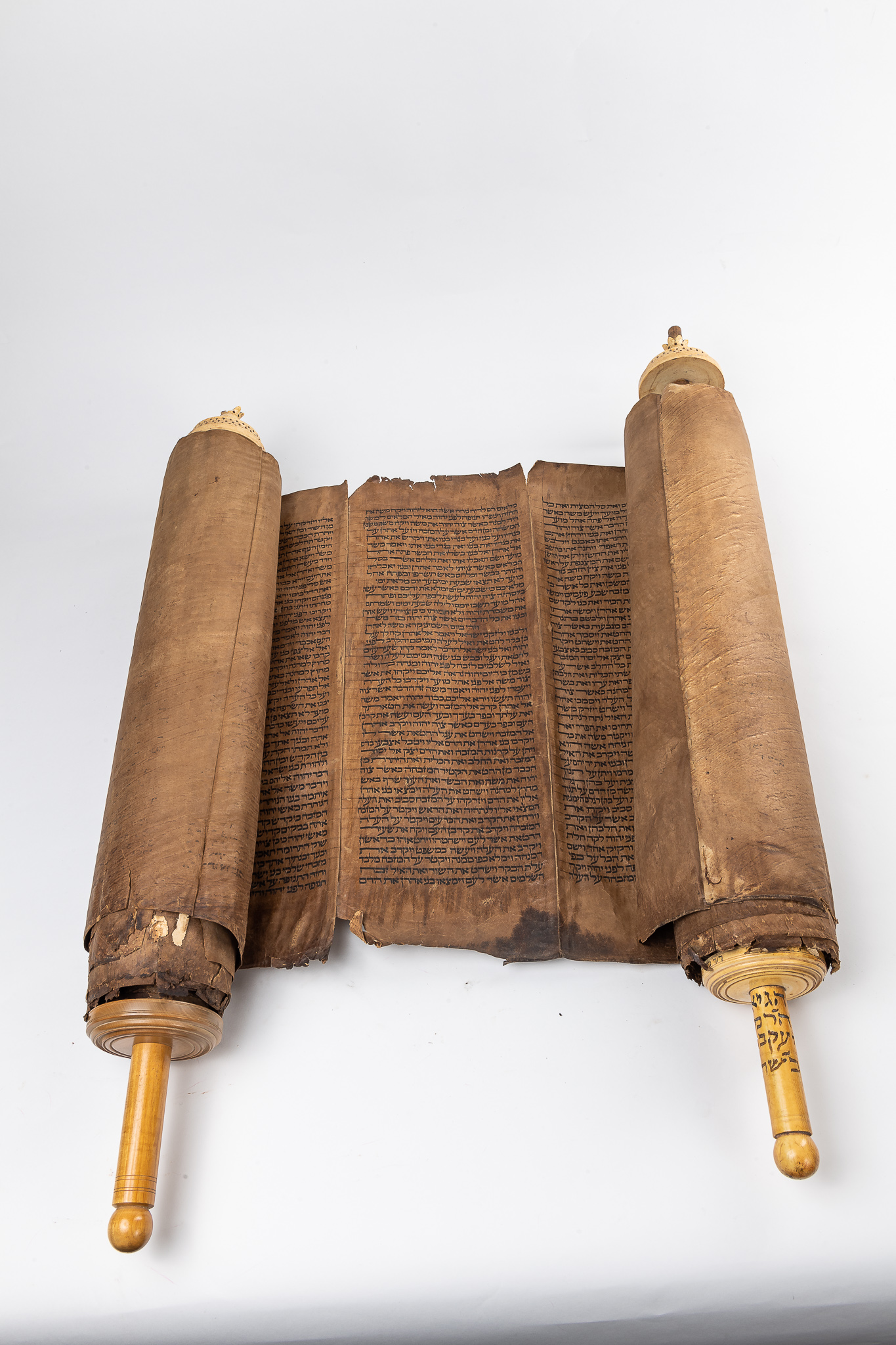 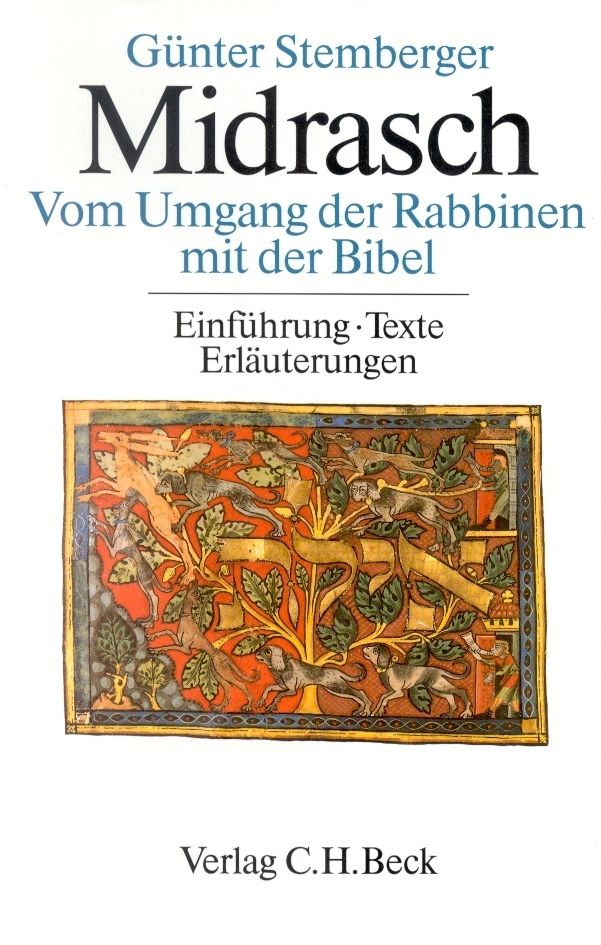 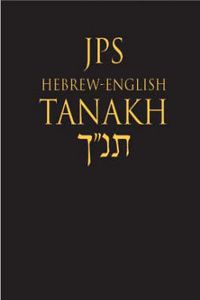 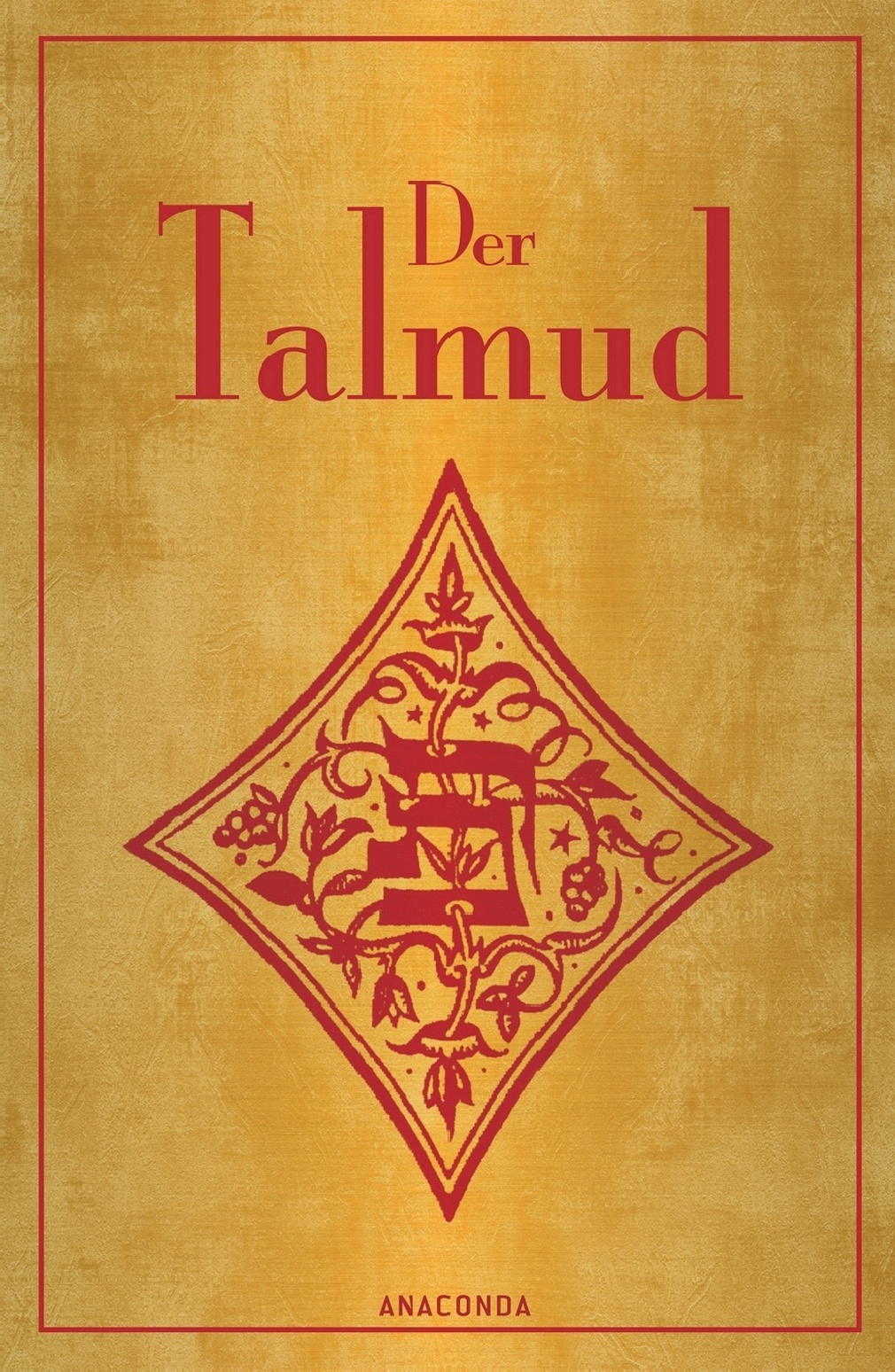 Tora (Gesetz)                                                 Tanach (jüdisches AT)   
                                   Talmud – Auslegung des Gesetzes      		Midrasch – Auslegung AT
https://commons.wikimedia.org/wiki/File:Die_Spr%C3%BCchen_Salomos.jpg
[Speaker Notes: Aus Livenet]
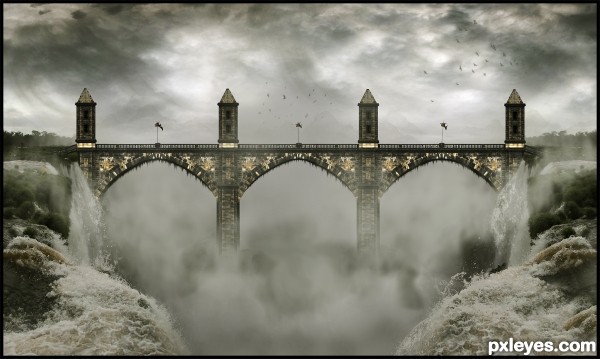 Klippdachs
Jesus erfüllte den Forderungskatalog 
Gottes, das ganze Buch Levitikus!
https://www.icf.church/de/stiftshuettengebet/
http://www.pxleyes.com/photoshop-picture/4bfecf50385ed/Bridge-over-troubled-Waters.html
[Speaker Notes: Aus Livenet]
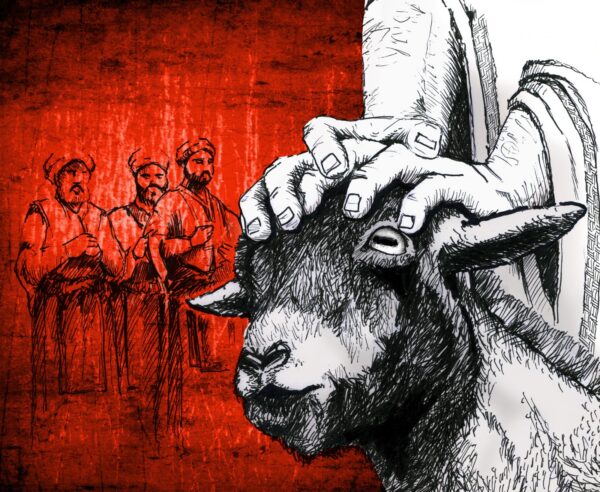 Levitikus
Levitikus –
durch Jesus am Kreuz erfüllt!
https://commons.wikimedia.org/wiki/File:Die_Spr%C3%BCchen_Salomos.jpg
[Speaker Notes: Aus Livenet]
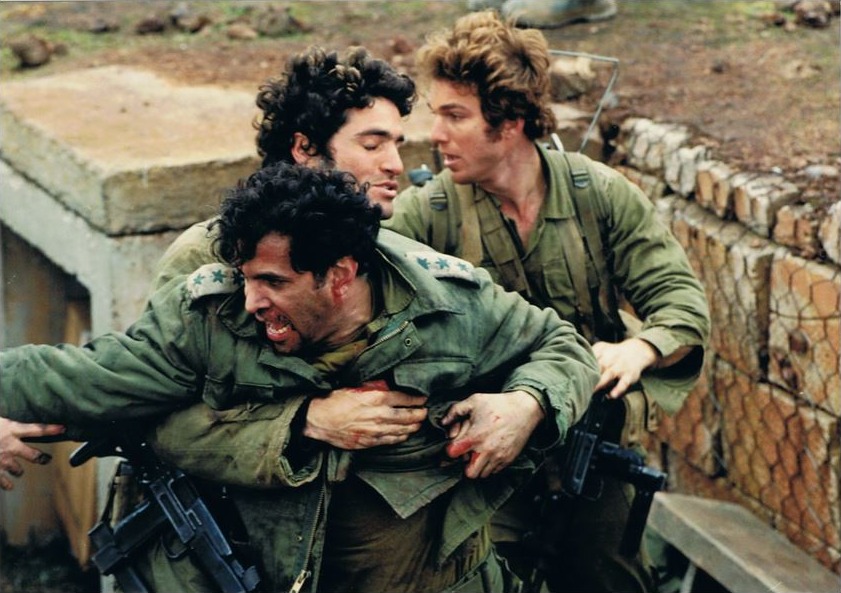 Der Krieg kostete ca. 2700 Israeli das Leben und 
ca 21’000 Tote auf Seiten der Araber
https://dienachtderlebendentexte.wordpress.com/2022/07/20/am-tag-von-kippur/
[Speaker Notes: Aus Livenet]
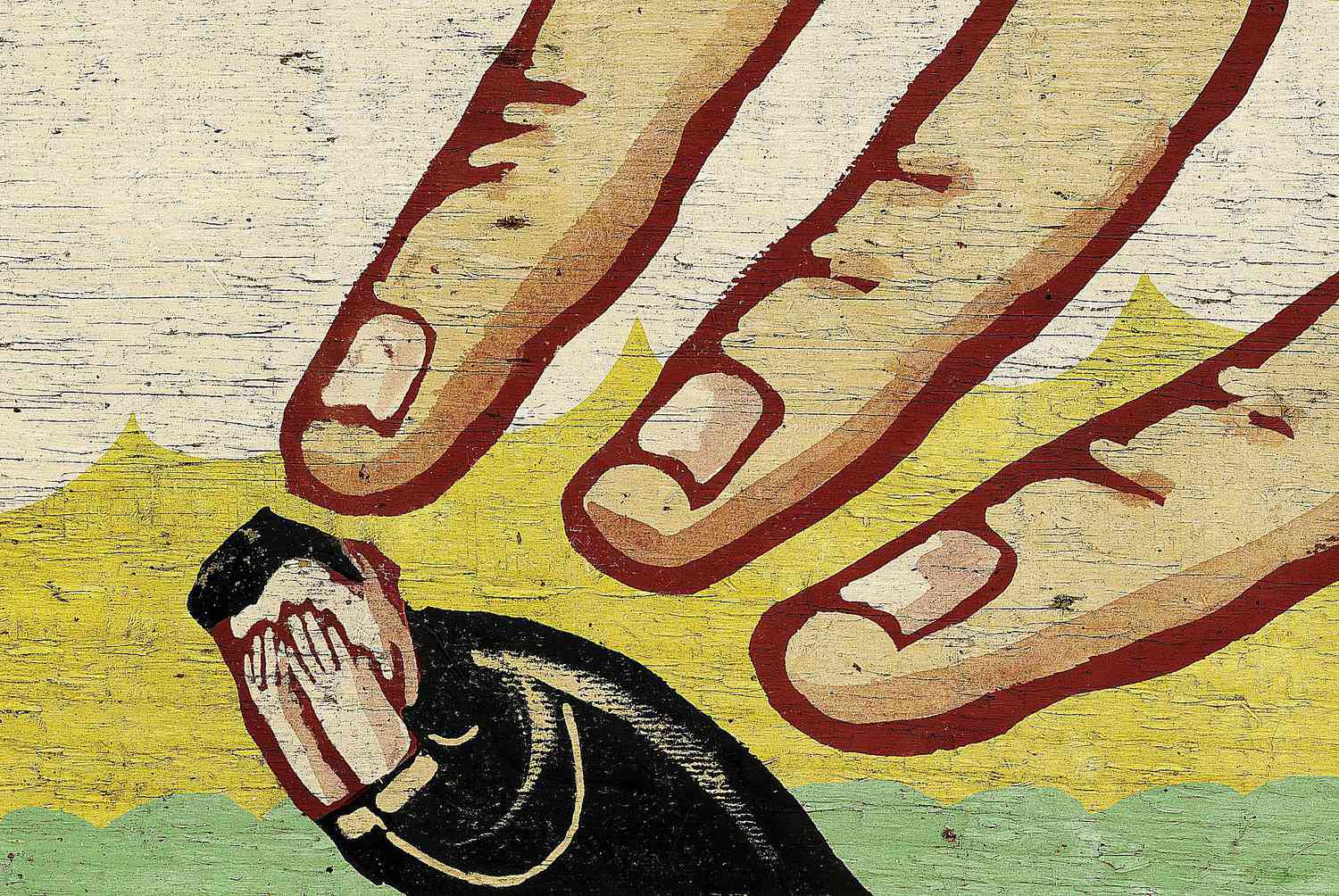 Klippdachs
https://en.wikipedia.org/wiki/Leviticus_18.
https://karrierebibel.de/suendenbock/
https://www.thoughtco.com/scapegoat-definition-3026572
[Speaker Notes: Aus Livenet]
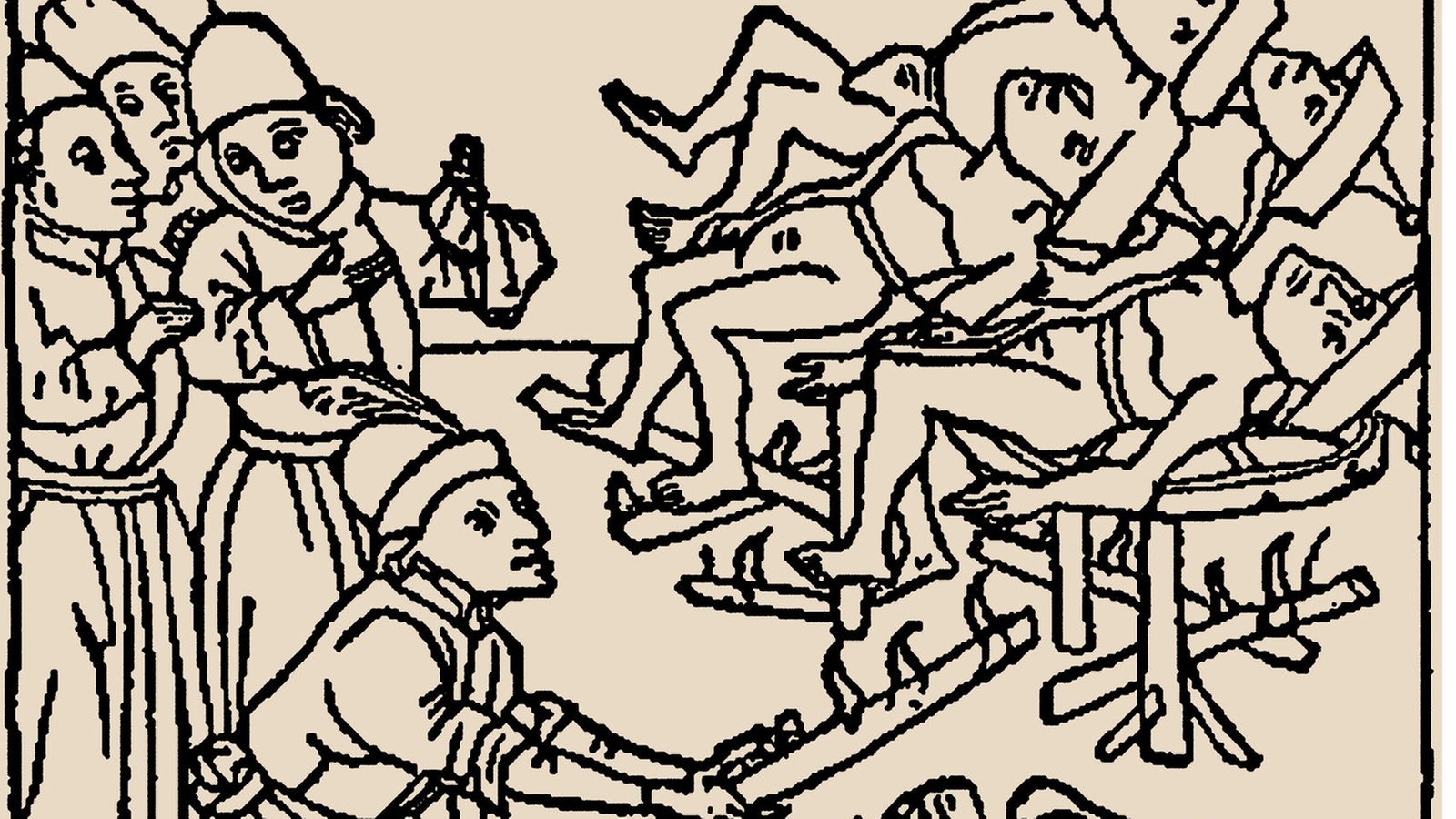 Predigtschwerpunkte
Wie
https://www.planet-wissen.de/gesellschaft/psychologie/verschwoerungstheorien/verschwoerungstheorien-antisemitismus-100.html
https://commons.wikimedia.org/wiki/File:Die_Spr%C3%BCchen_Salomos.jpg
[Speaker Notes: Aus Livenet]
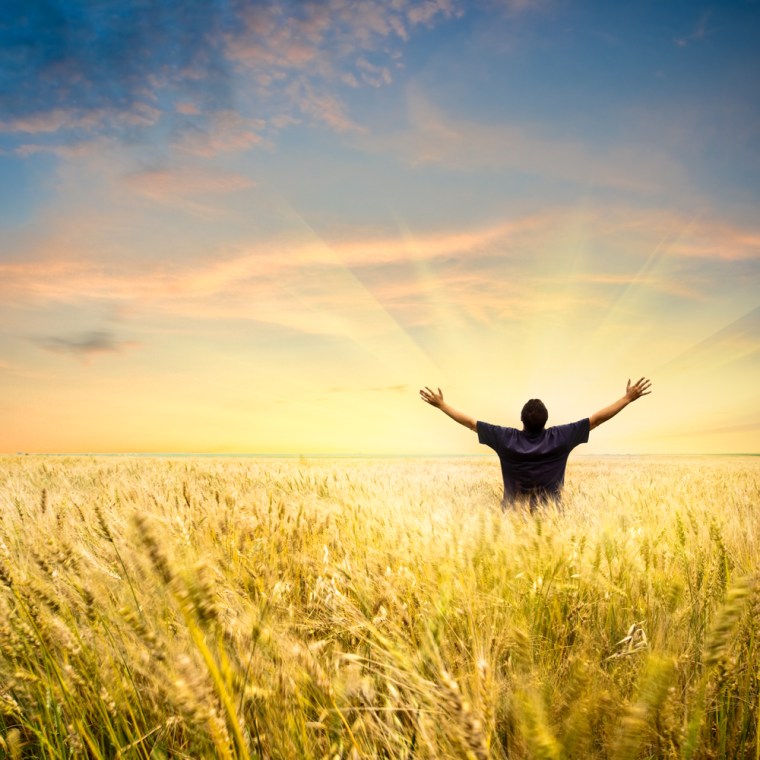 Klippdachs
Friede mit Gott
durch Jesus Christus!
https://en.wikipedia.org/wiki/Leviticus_18.
https://www.google.com/search?q=Jesus+is+our+peace&tbm=isch&ved=2ahUKEwjS6tWI4O_
[Speaker Notes: Aus Livenet]
https://commons.wikimedia.org/wiki/File:Die_Spr%C3%BCchen_Salomos.jpg
[Speaker Notes: Aus Livenet]
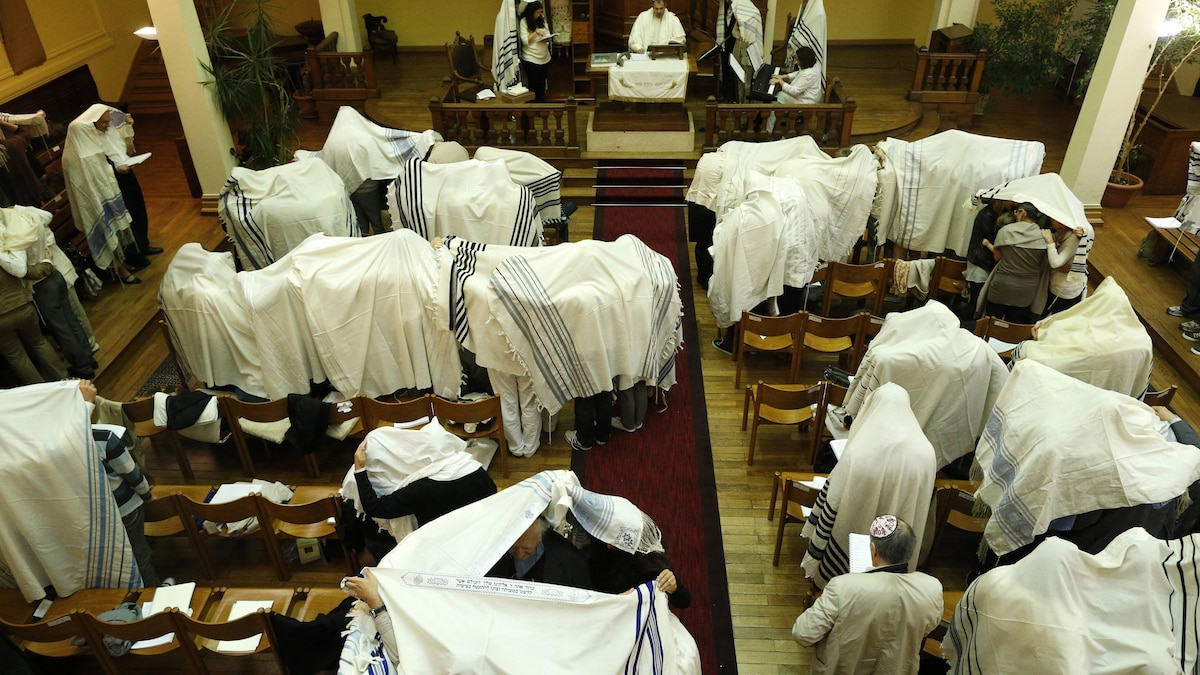 https://praxistipps.focus.de/jom-kippur-die-bedeutung-des-juedischen-feiertags-und-seiner-braeuche_123537
https://commons.wikimedia.org/wiki/File:Die_Spr%C3%BCchen_Salomos.jpg
[Speaker Notes: Aus Livenet]
https://commons.wikimedia.org/wiki/File:Die_Spr%C3%BCchen_Salomos.jpg
[Speaker Notes: Aus Livenet]
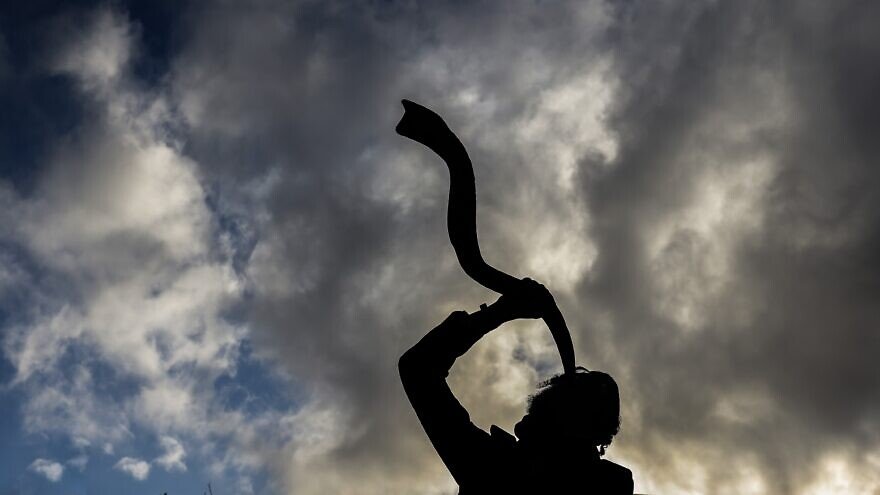 https://www.israelheute.com/erfahren/wenn-christen-das-schofar-blasen-ist-das-ein-weckruf-fuer-juden/
https://commons.wikimedia.org/wiki/File:Die_Spr%C3%BCchen_Salomos.jpg
[Speaker Notes: Aus Livenet]
https://commons.wikimedia.org/wiki/File:Die_Spr%C3%BCchen_Salomos.jpg
[Speaker Notes: Aus Livenet]
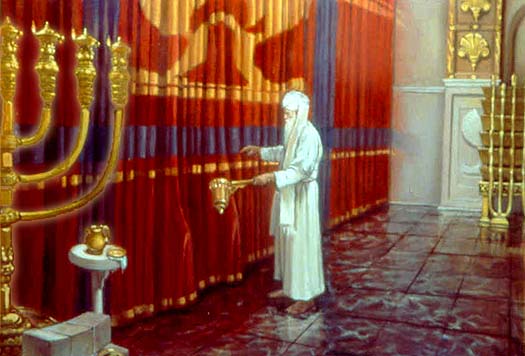 https://en.wikipedia.org/wiki/Leviticus_18.
[Speaker Notes: Aus Livenet]
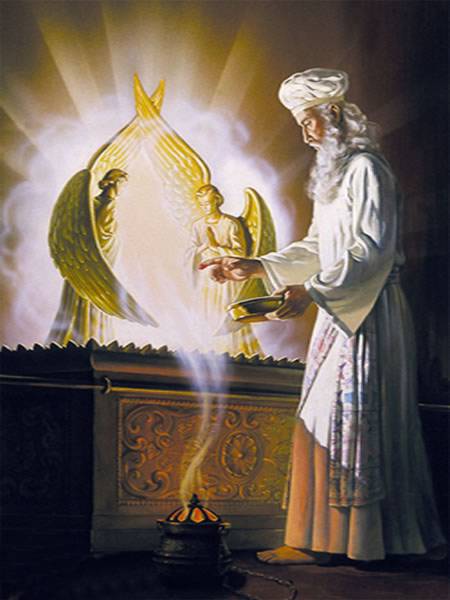 https://christiantheology.wordpress.com/2012/07/10/death-and-the-high-priest/
[Speaker Notes: Aus Livenet]
https://commons.wikimedia.org/wiki/File:Die_Spr%C3%BCchen_Salomos.jpg
[Speaker Notes: Aus Livenet]
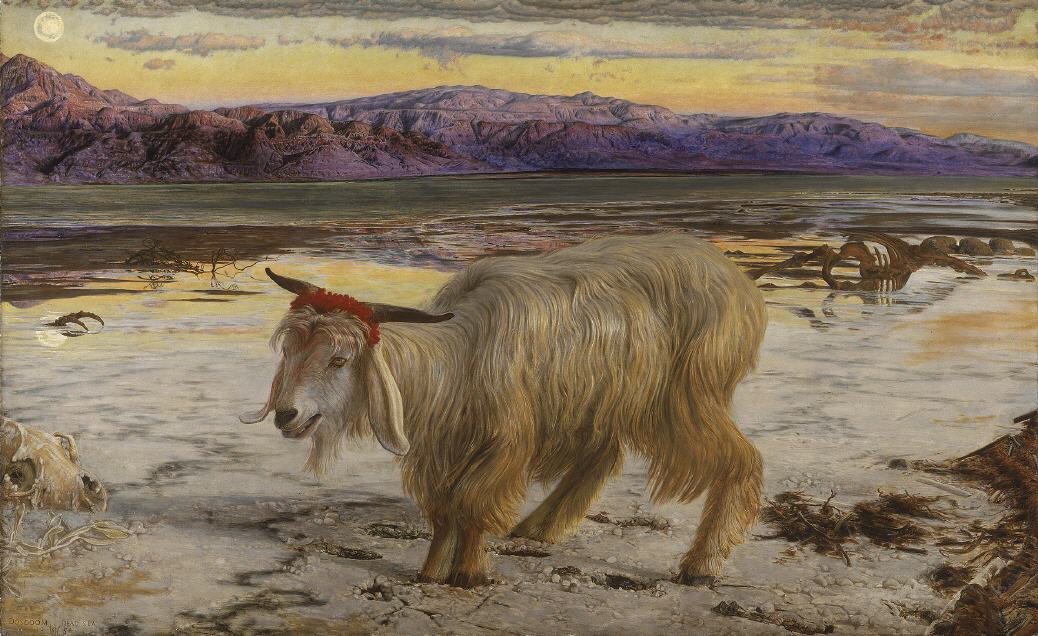 Der Sündenbock Gemälde von William Holman Hunt, 1854
https://commons.wikimedia.org/wiki/File:Die_Spr%C3%BCchen_Salomos.jpg
[Speaker Notes: Aus Livenet]
https://commons.wikimedia.org/wiki/File:Die_Spr%C3%BCchen_Salomos.jpg
[Speaker Notes: Aus Livenet]
Klippdachs
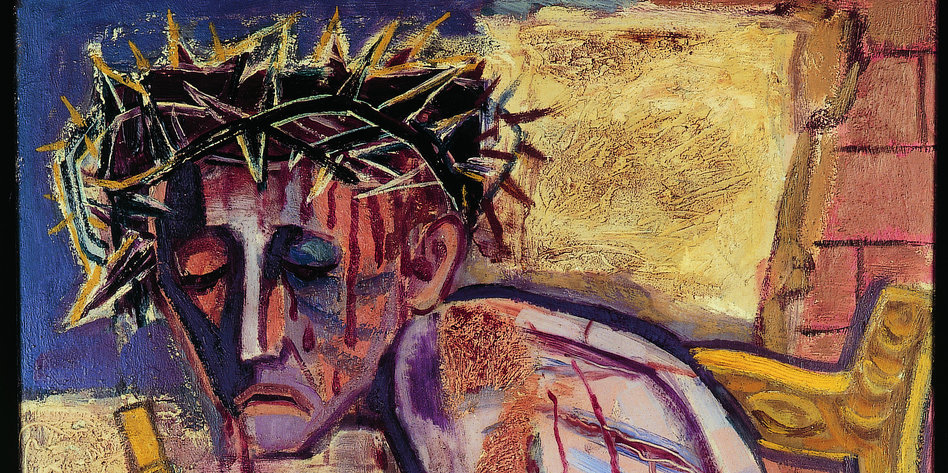 https://taz.de/Otto-Dix-Ausstellung-in-Colmar/!5346883/
https://www.icf.church/de/stiftshuettengebet/
[Speaker Notes: Aus Livenet]
https://commons.wikimedia.org/wiki/File:Die_Spr%C3%BCchen_Salomos.jpg
[Speaker Notes: Aus Livenet]
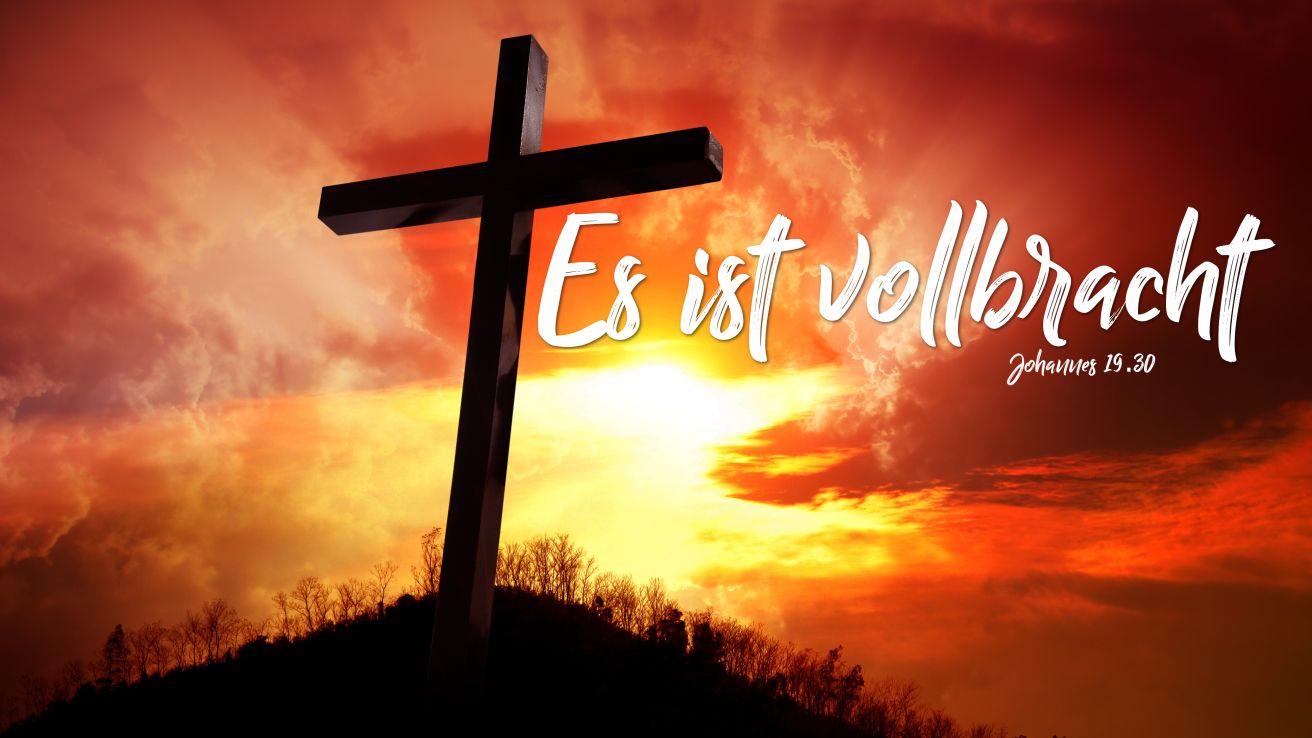 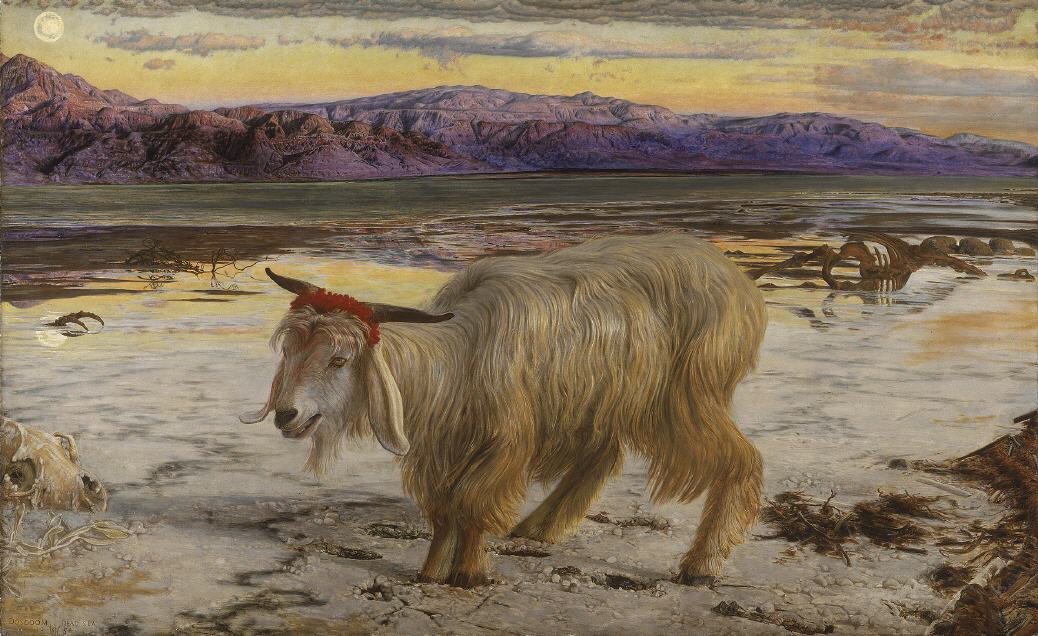 http://www.judentum-projekt.de/religion/feste/jomkippur/
Der Sündenbock Gemälde von William Holman Hunt, 1854
https://www.pinterest.de/pin/813884963898746489/
https://commons.wikimedia.org/wiki/File:Die_Spr%C3%BCchen_Salomos.jpg
[Speaker Notes: Aus Livenet]
https://commons.wikimedia.org/wiki/File:Die_Spr%C3%BCchen_Salomos.jpg
[Speaker Notes: Aus Livenet]
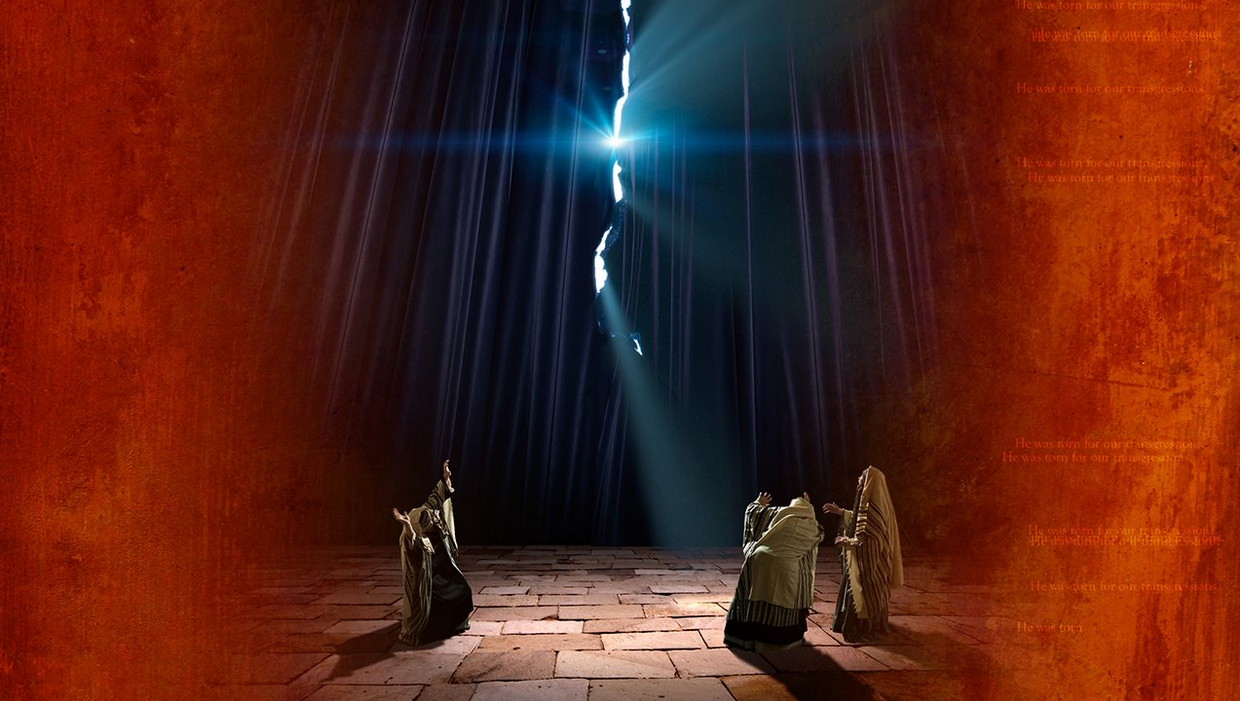 Klippdachs
https://en.wikipedia.org/wiki/Leviticus_18.
https://www.pinterest.com/pin/49328558395061727/
[Speaker Notes: Aus Livenet]
https://commons.wikimedia.org/wiki/File:Die_Spr%C3%BCchen_Salomos.jpg
[Speaker Notes: Aus Livenet]
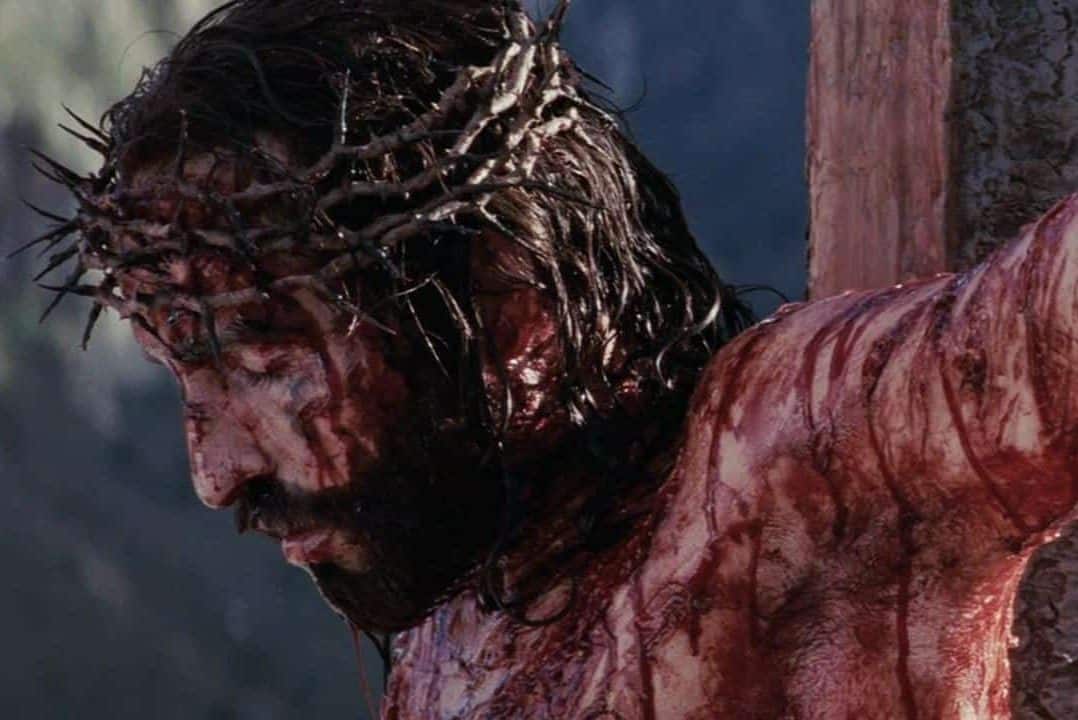 )
https://www.jesus.de/nachrichten-themen/nachrichten/die-passion-christi-2-steht-vor-der-fertigstellung/
https://commons.wikimedia.org/wiki/File:Die_Spr%C3%BCchen_Salomos.jpg
[Speaker Notes: Aus Livenet]
https://commons.wikimedia.org/wiki/File:Die_Spr%C3%BCchen_Salomos.jpg
[Speaker Notes: Aus Livenet]
«Wer ist ein Gott wie du, der Schuld vergibt und Vergehen verzeiht dem Rest seines Erbteils! Nicht für immer behält er seinen Zorn, denn er hat Gefallen an Gnade. Er wird sich wieder über uns erbarmen, wird unsere Schuld niedertreten. Und du wirst alle ihre Sünden in die Tiefen des Meeres werfen. Du wirst an Jakob Treue erweisen, an Abraham Gnade, die du unsern Vätern geschworen hast von den Tagen der Vorzeit her.»
Micha 7,18-20
https://commons.wikimedia.org/wiki/File:Die_Spr%C3%BCchen_Salomos.jpg
[Speaker Notes: Aus Livenet]
https://commons.wikimedia.org/wiki/File:Die_Spr%C3%BCchen_Salomos.jpg
[Speaker Notes: Aus Livenet]
«Und ihr sollt mir heilig sein, denn ich bin heilig, ich, der HERR. Und ich habe euch von den Völkern ausgesondert, um mein zu sein» (Lev 20,26).
https://commons.wikimedia.org/wiki/File:Die_Spr%C3%BCchen_Salomos.jpg
[Speaker Notes: Aus Livenet]
https://commons.wikimedia.org/wiki/File:Die_Spr%C3%BCchen_Salomos.jpg
[Speaker Notes: Aus Livenet]
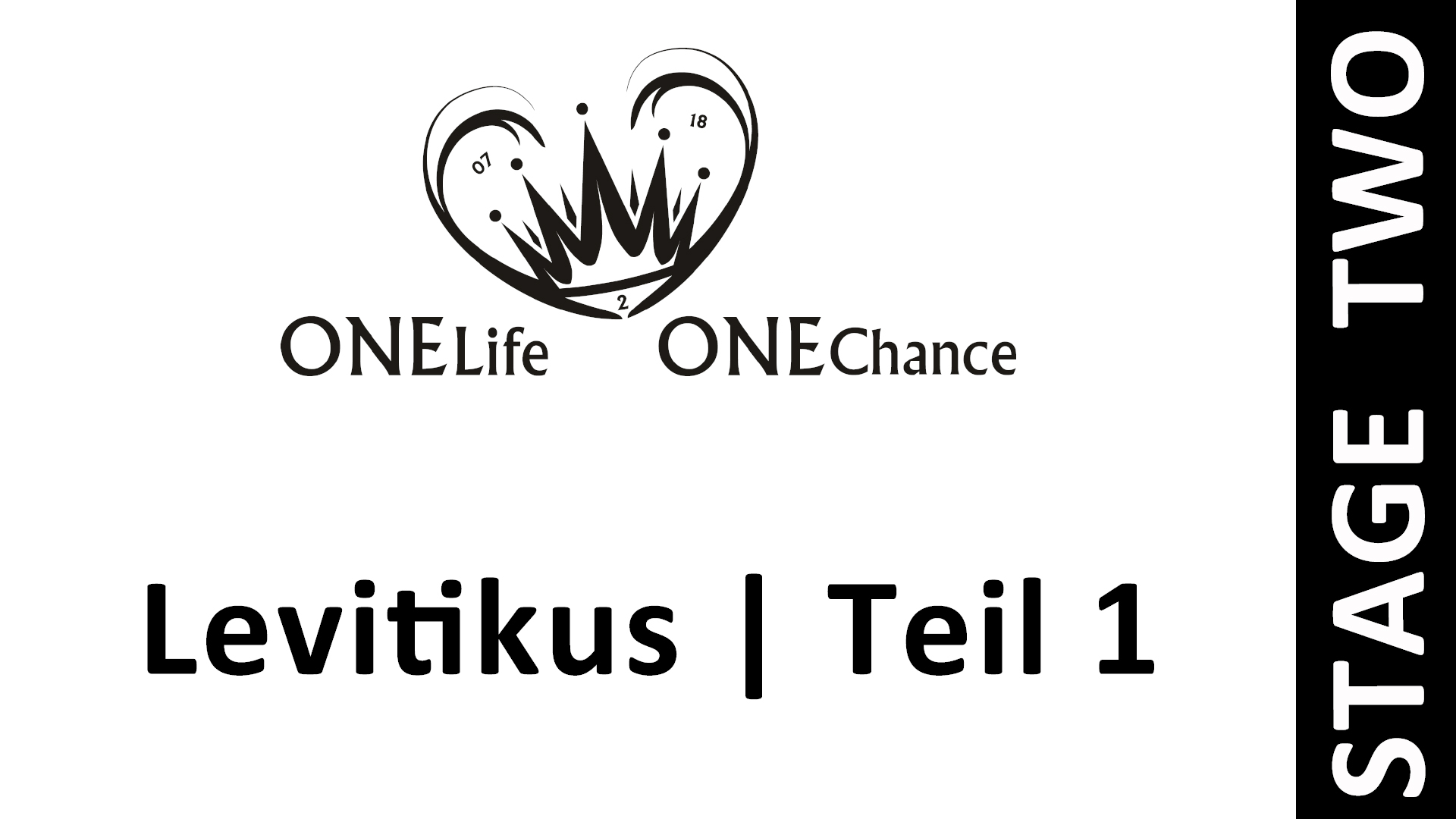 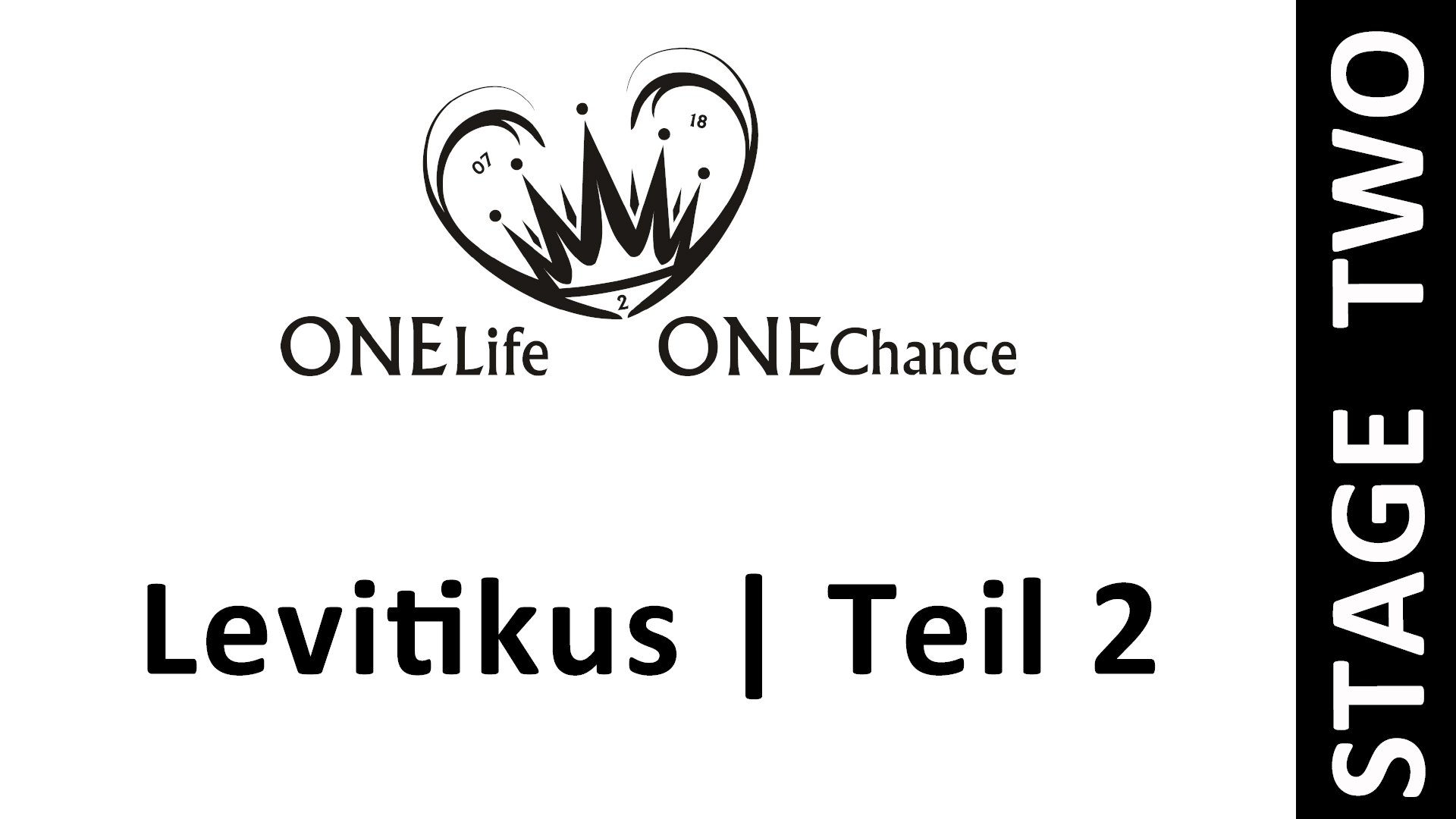 Levitikus
(3 Mose)
Der grosse Versöhnungstag, Jom Kippur
https://dwellingintheword.wordpress.com/2019/09/02/2696-revelation-1/